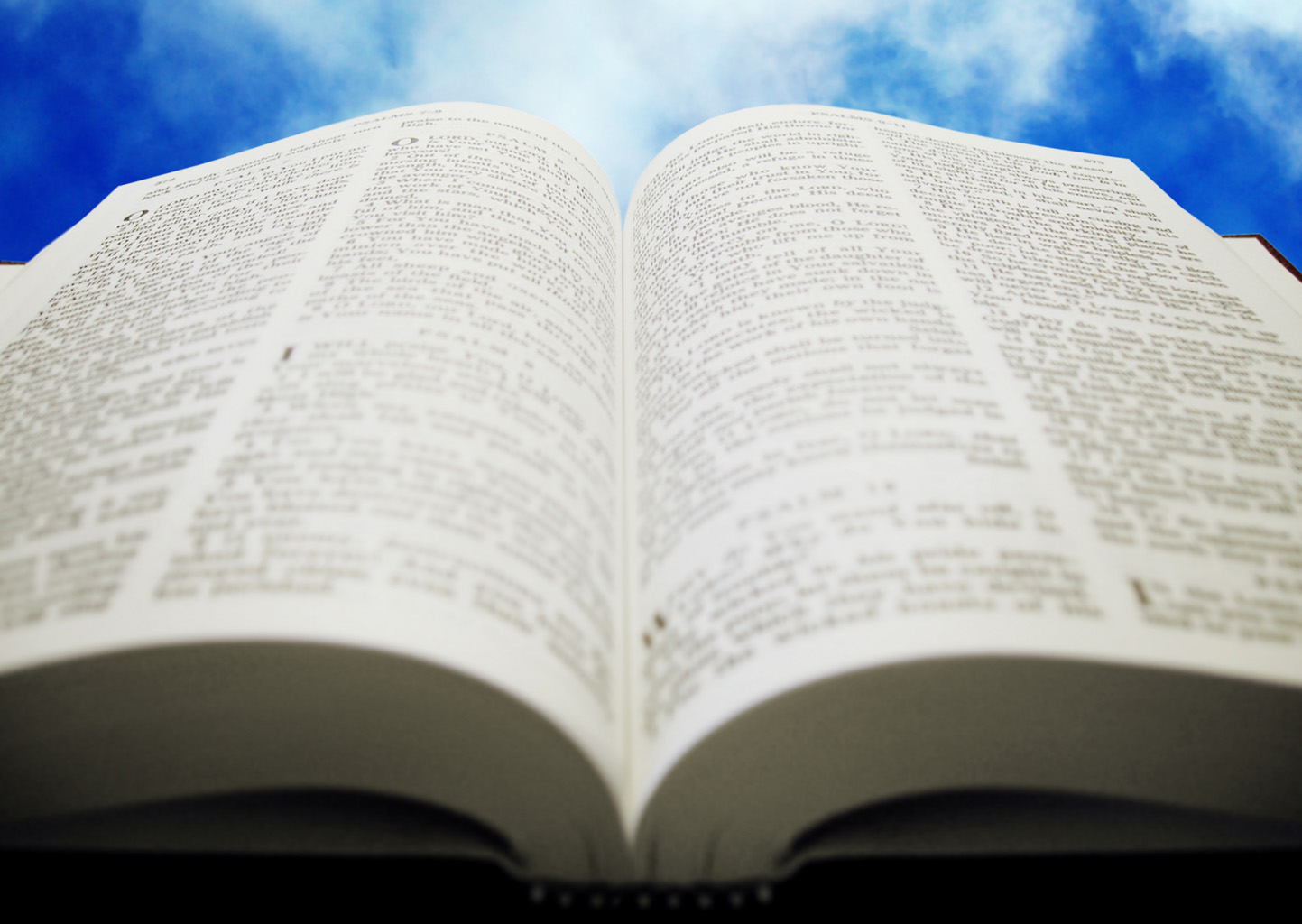 Welcome!
Sunday
Bible Study							9:30  AM
Worship 		  						10:30 AM

Wednesday
Bible Class 			 				7:00  PM
www.SunsetchurchofChrist.net
John 8:21-30
Jesus reveals His goal

Belief in Jesus

Speaking from the Father
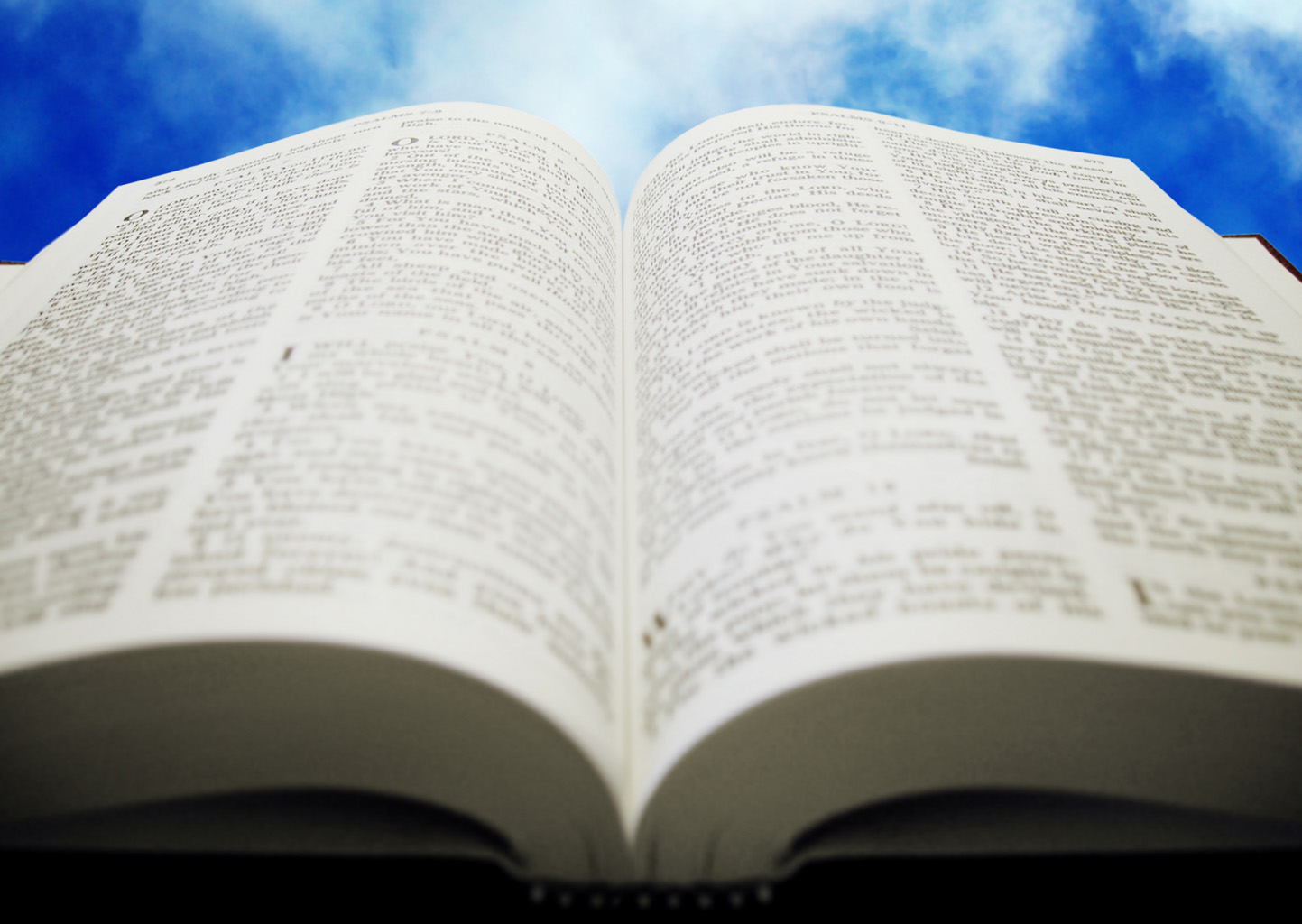 Welcome!
Sunday
Bible Study						9:30  AM
Worship 		  					10:30 AM

Wednesday
Bible Class 			 			7:00  PM
www.SunsetchurchofChrist.net
Famous Last Words
[Speaker Notes: James W. Rodgers was put in front of a firing squad in Utah and asked if he had a last request. He replied, “Bring me a bullet-proof vest.”

Basketball great “Pistol" Pete Maravich collapsed during a pickup game. His last words: “I feel great.”

Arthur Conan Doyle, who wrote the Sherlock Holmes stories, died at age 71 in his garden. He turned to his wife and said, “You are wonderful,” then clutched his chest and died.

Blues singer Bessie Smith died saying, “I’m going, but I’m going in the name of the Lord.”]
Famous Last Words
We can keep some of it, no one will know
	Ananias and Sapphira
Just grab fire from anywhere
	Nadab and Abihu
A shame to burn it, bury it under the tent
	Aachen
[Speaker Notes: Feminism: the belief in social, economic, and political equality of the sexes]
Last Words Worth Knowing
Moses – Deuteronomy 31:1-6
	1) Remember God’s promises
	2) Be strong and courageous
[Speaker Notes: Feminism: the belief in social, economic, and political equality of the sexes]
Last Words Worth Knowing
Moses – Deuteronomy 31:1-6
Joshua – Joshua 24:15-22
	1) Choose whom you will serve
	2) Remember God’s judgments
[Speaker Notes: Feminism: the belief in social, economic, and political equality of the sexes]
Last Words Worth Knowing
Moses – Deuteronomy 31:1-6
Joshua – Joshua 24:15-22
David – 1 Kings 2:1-4
	1) Be strong and show yourself a man
	2) Keep the law of God
[Speaker Notes: Feminism: the belief in social, economic, and political equality of the sexes]
Last Words Worth Knowing
Moses – Deuteronomy 31:1-6
Joshua – Joshua 24:15-22
David – 1 Kings 2:1-4
Jacob – Genesis 47-49
	1) Blessings on his descendants
	2) Bury me in the promised land
[Speaker Notes: By faith Jacob, when he was dying, blessed each of the sons of Joseph, and worshiped, leaning on the top of his staff. 										Hebrews 11:21]
Last Words
Why does the Bible record these words?
	Spiritual people giving a charge
	Common themes
		Stand firm
		Remember God’s promises
		Remember God’s judgments
[Speaker Notes: Feminism: the belief in social, economic, and political equality of the sexes]
Our Last Words
One day our words will be our last
	Praise and trust in God - Jacob
	Denying Christ – Ananias and Sapphira
	Forgiving others - Stephen
Your last words reflect your life
“Hey, Is That Rain?”
….The Divine longsuffering waited in the days of Noah, while the ark was being prepared, in which a few, that is, eight souls, were saved through water. There is also an antitype which now saves us--baptism (not the removal of the filth of the flesh, but the answer of a good conscience toward God), through the resurrection of Jesus Christ  	1 Peter 3:20b-21
[Speaker Notes: Mt 7:6 "Do not give what is holy to the dogs; nor cast your pearls before swine, lest they trample them under their feet, and turn and tear you in pieces.
Col 4:6 Let your speech always be with grace, seasoned with salt, that you may know how you ought to answer each one.]
“Hey, Is That Rain?”
….The Divine longsuffering waited in the days of Noah, while the ark was being prepared, in which a few, that is, eight souls, were saved through water. There is also an antitype which now saves us--baptism (not the removal of the filth of the flesh, but the answer of a good conscience toward God), through the resurrection of Jesus Christ  	1 Peter 3:20b-21
[Speaker Notes: Mt 7:6 "Do not give what is holy to the dogs; nor cast your pearls before swine, lest they trample them under their feet, and turn and tear you in pieces.
Col 4:6 Let your speech always be with grace, seasoned with salt, that you may know how you ought to answer each one.]
“Hey, Is That Rain?”
let us draw near with a true heart in full assurance of faith, having our hearts sprinkled from an evil conscience and our bodies washed with pure water.													 Hebrews 10:22
[Speaker Notes: Mt 7:6 "Do not give what is holy to the dogs; nor cast your pearls before swine, lest they trample them under their feet, and turn and tear you in pieces.
Col 4:6 Let your speech always be with grace, seasoned with salt, that you may know how you ought to answer each one.]